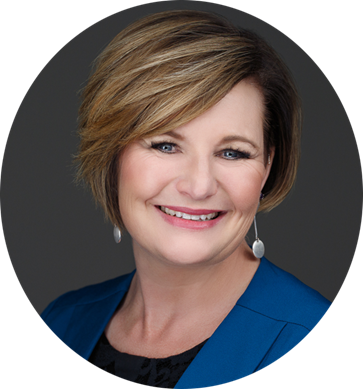 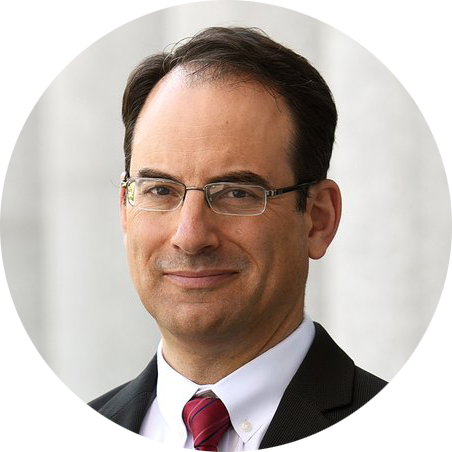 Phil Weiser
Heidi K. Williams
Colorado Attorney General
Director, Opioid Response Unit
A Colorado Model: Getting to Yes
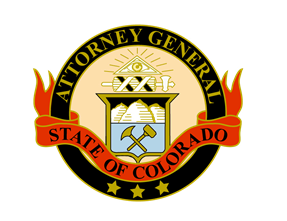 Colorado’s Diverse Population
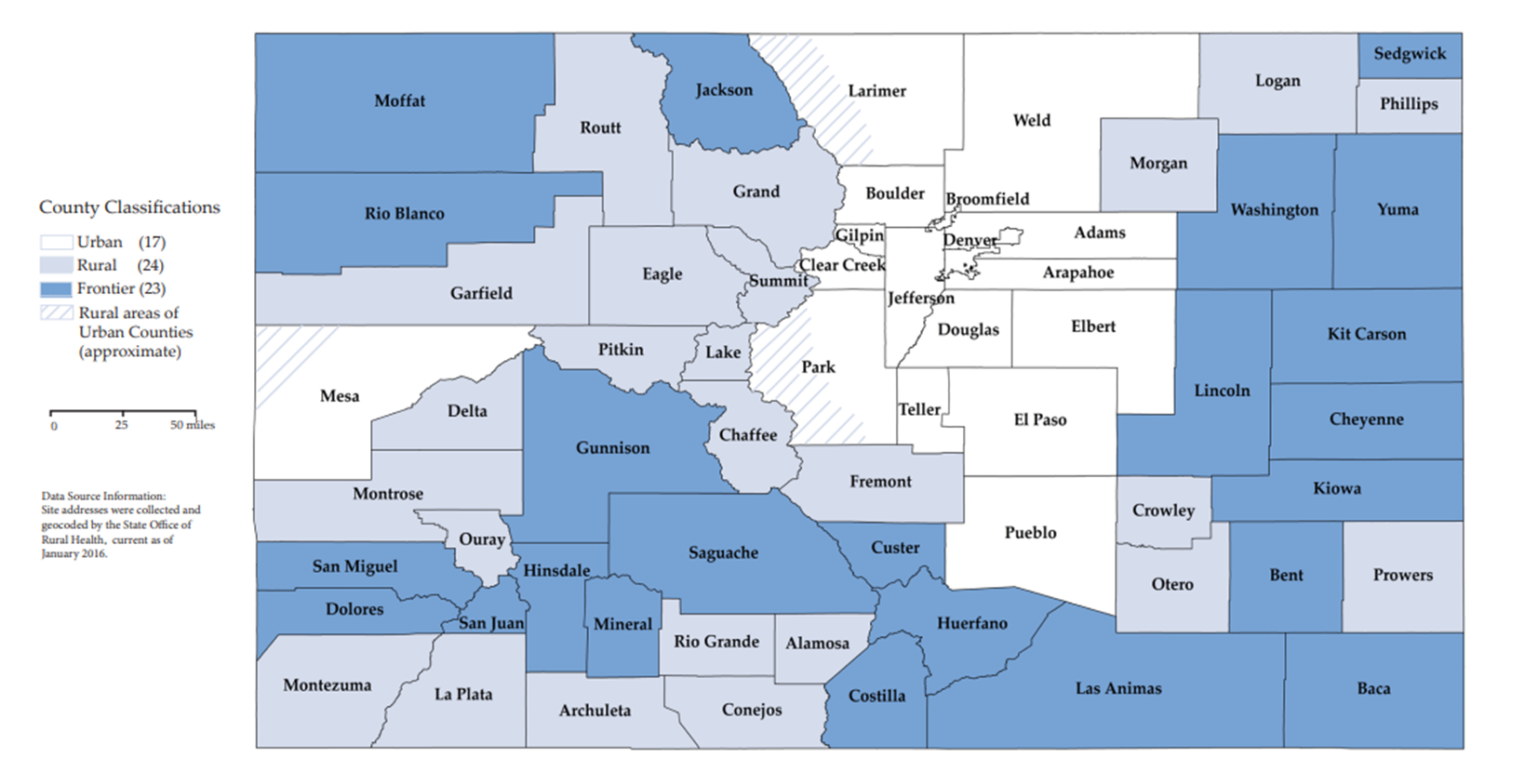 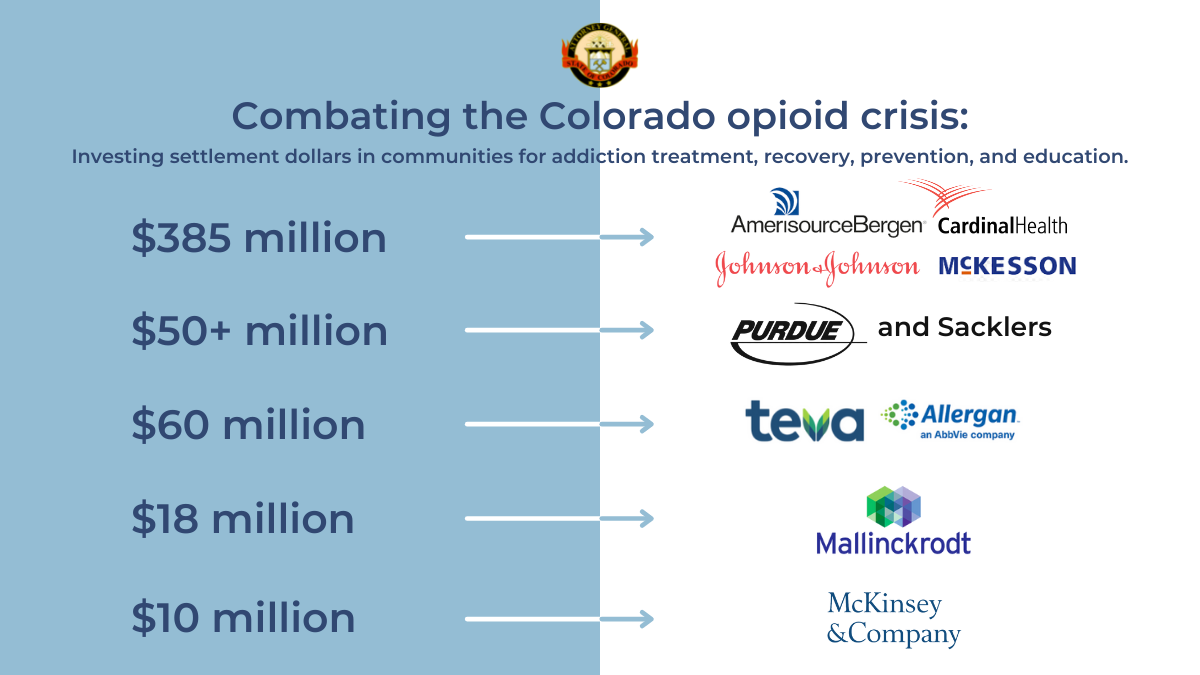 Core Principles for
All Colorado Plan
Ensure
Equity for All
Local Governments
Utilize
Existing
Infrastructure
To the Extent
Possible
Maximize 
Settlement Funds
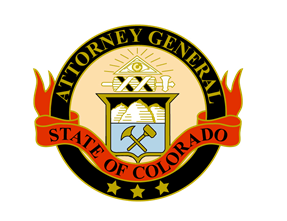 Colorado Attorney General - Outreach
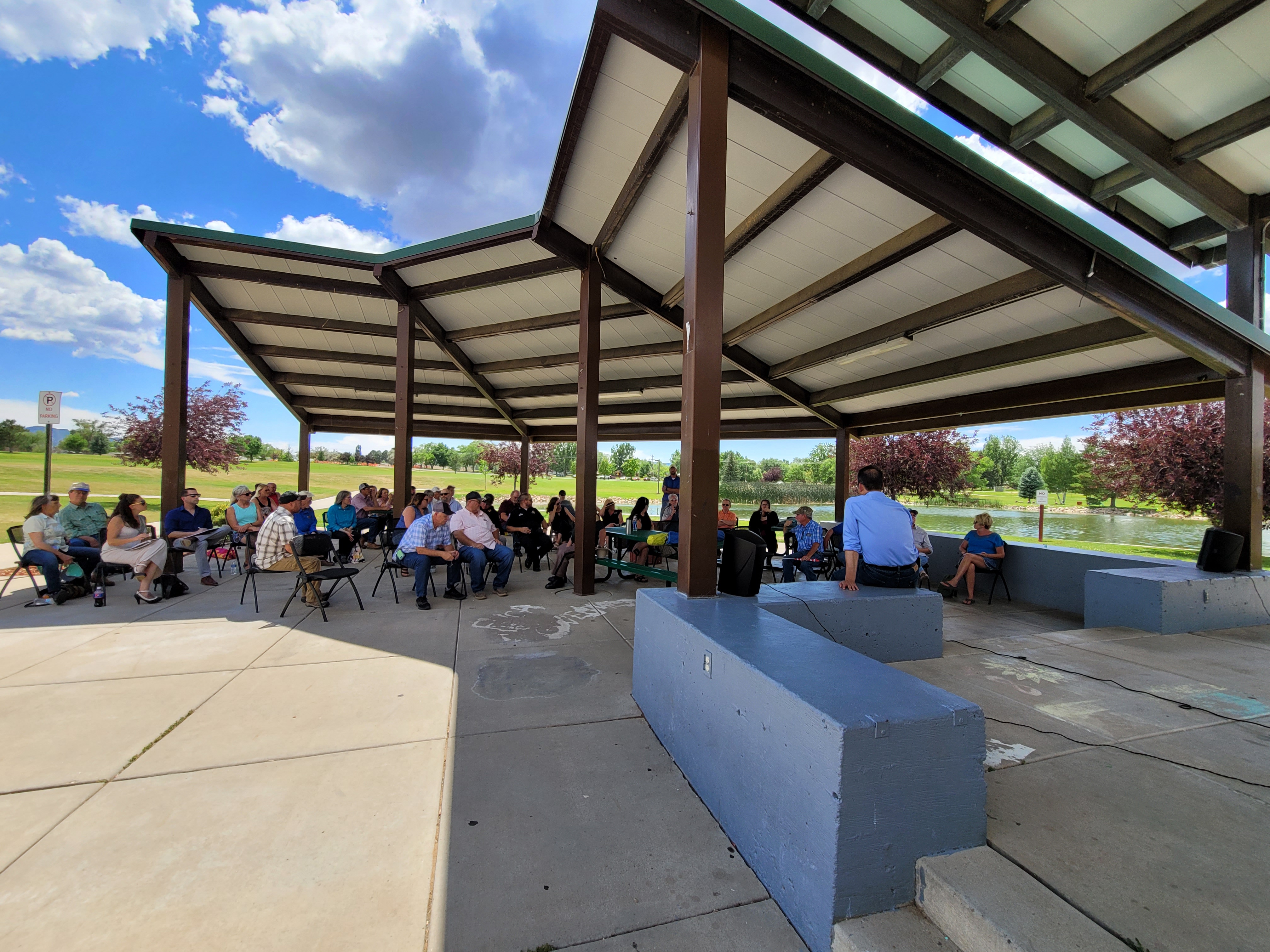 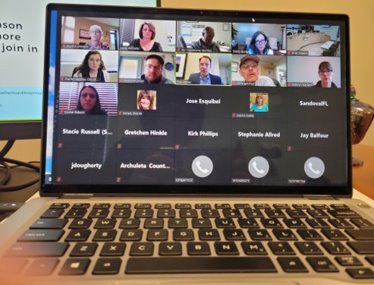 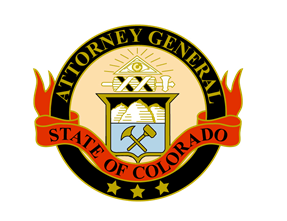 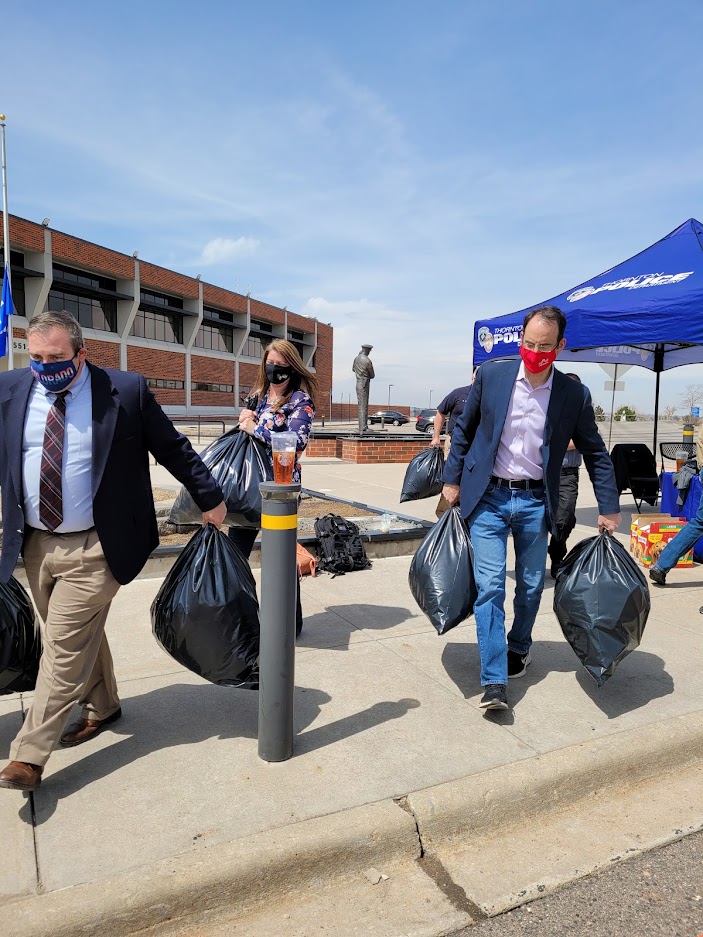 Building the Coalition
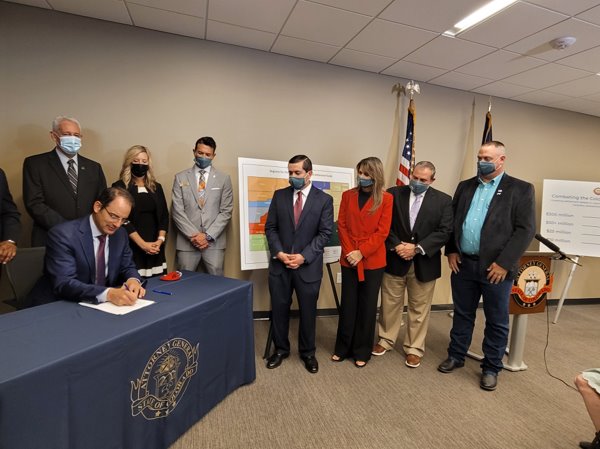 Our state framework represents what works in Colorado - local control with state support
THANK YOU!
For signing the Colorado Opioid MOU and settlement releases!
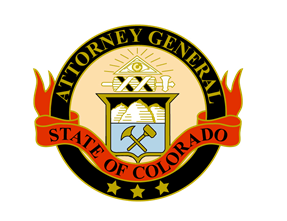 20%
Direct Allocation by Formula to 
Participating local Governments
*Requirements – Full Transparency
Colorado 
Opioid 
Settlement
Funds 
Distribution
60%
Regional Opioid Abatement Fund
Formula Allocations to Regions 
*Requirement – Full Transparency
Infrastructure Fund – State 
This fund will support hard hit areas
 in the state with resource needs
*Requirement – Full Transparency
10%
10%
Direct Allocation to State Government 
*Requirement – Full Transparency
Colorado Opioid Regions
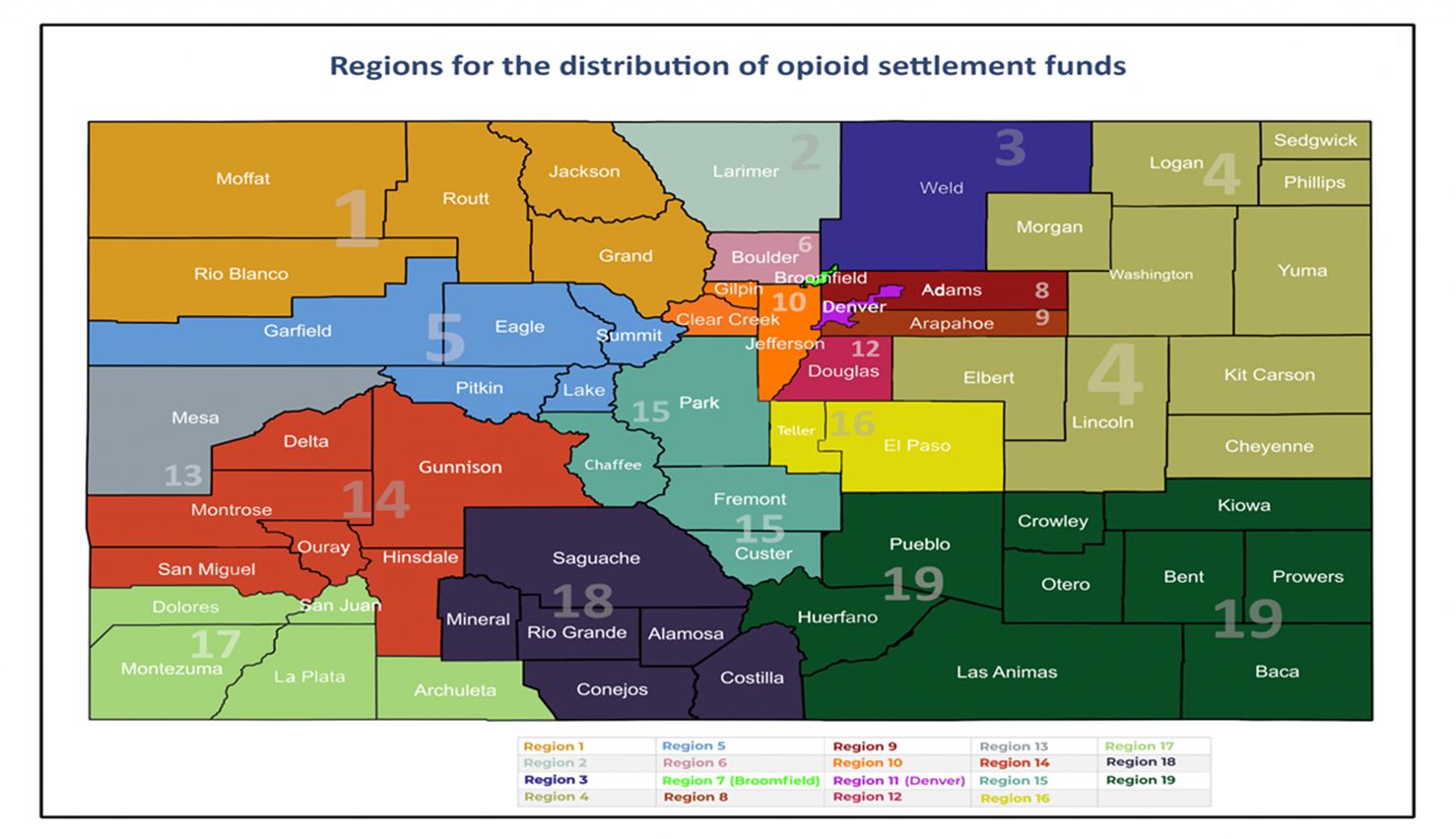 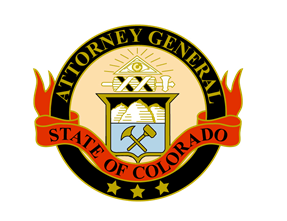 Resources – Best Practices:

PRINCIPLES FOR THE USE OF FUNDS FROM THE OPIOID LITIGATION – Bloomberg school of public  health

Evidence  Based Strategies for Abatement of Harms from the Opioid Epidemic - Harvard Medical School, Blavatnik Institute for Health Care Policy
Best Practices
Funding – look for ways to “braid” funds
State Opioid Response (SOR) grants from Office of Behavioral Health
(can be used for stimulants and opioids)

ARPA Behavioral Health Funds

Attorney General office grants 

Infrastructure fund for rural areas
Opioid Settlement Funds – Allowable Uses
Treatment and Recovery
Evidence-based treatment models
Medication Assisted Treatment (MAT)
Supportive Housing and residential treatment – access to MAT
Mental Health Trauma issues resulting from opioid use
Expand Telehealth to increase access to treatment, MAT, counseling, psychiatric support and other forms of treatment services
Addiction Medicine Workforce Development 
Scholarships for Certified Addiction Specialists
Prescription Drug Monitoring Program
Continuum of Care (Warm Hand-Offs/Hub and Spoke Models
Gender specific Care (Women, Children, families, etc.)
Opioid Crisis Response Plan (Colorado)
Opioid Settlement Funds – Allowable Uses
Intervention
Evidence-based treatment models
Health Care Provider screening for Opioid Use Disorder (OUD) and other risk factors
Health Care Provider know how to appropriately counsel, treat/refer patient for OUD Treatment
Screening, Brief Intervention and Referral to Treatment (SBIRT) programs
Training and long-term implementation of SBIRT in key systems (health, schools, colleges, criminal justice and probation)
Training for ER personnel – MAT induction, post-discharge planning, warm hand-offs
School based contacts for parent resources
Develop best practices on addressing OUD in the workplace
Engage non-profits and faith community as a system to support outreach for treatment
Opioid Crisis Response Plan (Colorado)
Opioid Settlement Funds – Allowable Uses
Criminal Justice
Innovative treatment, diversion strategies
and wrap-around services
Address the needs of persons involved in the criminal justice system who have OUD and co-occurring SUD or mental health issues
Support pre-arrest diversion and deflection strategies
Support pre-trial services
Support treatment and recovery courts – including referrals to MAT or other evidence based treatment
Including those who are incarcerated, on probation or on parole
Including those who are leaving jail or prison or have recently left jail or prison
Support Continuum of Care/Warm Hand-Offs/Hub and Spoke model
Opioid Crisis Response Plan (Colorado)
Opioid Settlement Funds – Allowable Uses
Prevention & Education
Widespread prevention and education efforts
Among communities
Any campaign that implements evidence-informed prevention, such as reduced social and physical access, stigma reduction – including staffing, educational campaigns, or training of coalitions in evidence-informed implementation
Prescribing Practices (Colorado Consortium for Rx Drug Abuse Prevention)
Misuse of Opioids
Safe Disposal
Fentanyl Awareness (Email Heidi for social media toolkit)
School based programs
Community Coalitions
Non-profit and faith community
Opioid Crisis Response Plan (Colorado)
Opioid Settlement Funds – Allowable Uses
Harm Reduction
Strategies for reducing or mitigating the Negative consequences associated with Substance use
Increase availability and distribution of naloxone
First responders
Overdose patients
Opioid users
Family and friends of opioid users
Schools
Community navigators and outreach workers
Drug offenders upon release from jail/prison
Other members of the general public
Syringe service programs
Access to testing and treatment for infectious diseases such as HIV and Hepatitis C resulting from IV opioid use.
Opioid Crisis Response Plan (Colorado)
Opioid Settlement Funds – Allowable Uses
Other
Regional Planning to identify goals for opioid reduction and support efforts or to identify areas and populations with the greatest needs for treatment intervention services
Government dashboard to track key opioid-related indicators and supports as identified through collaborative community processes
Staffing and training
Funding for programs and services regarding staff training and networking to improve staff capability to abate the opioid crisis.
Support infrastructure and staffing for collaborative cross-systems coordination
Administrative costs for any of the approved purposes in the MOU (Exhibit A) – not to exceed 10%
Opioid Crisis Response Plan (Colorado)
Colorado’s Opioid Crisis
Timeline:
Opt-Out: June-July 31, 2022 

Second payments made to National Administrator – July 15, 2022

Colorado Opioid Abatement Council Annual Conference August 15/16
300 attendees from around the state of Colorado
50+ speakers

Two-Year Plan Due for all other regions: 
September 15, 2022
November 1, 2022
December 15, 2022

Settlement funds distribution: 4th Quarter

Amended Two-Year Plan: March 15, 2022

Ongoing technical assistance for regions and local governments
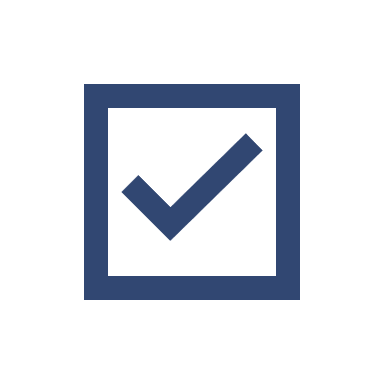 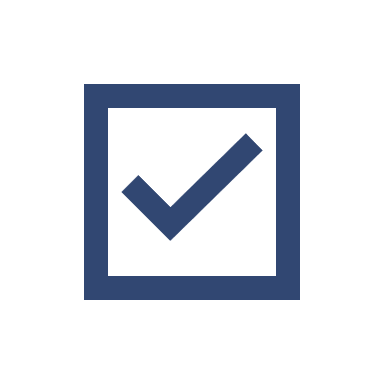 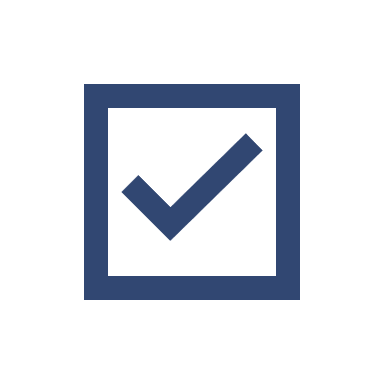 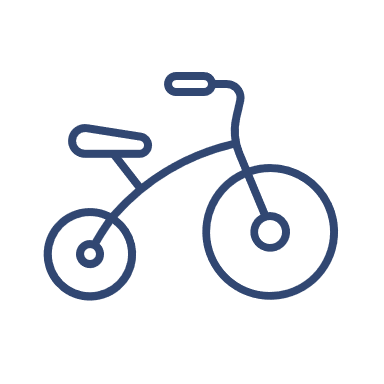 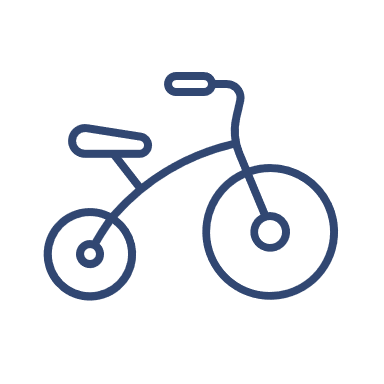 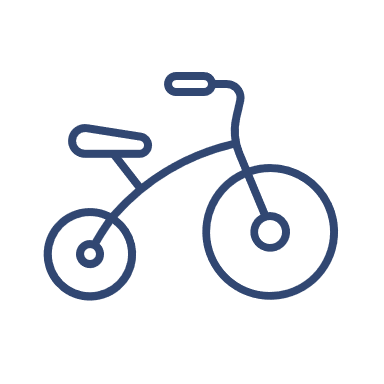 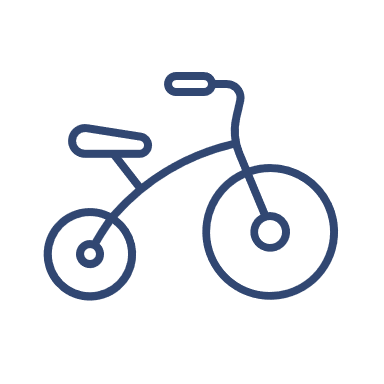 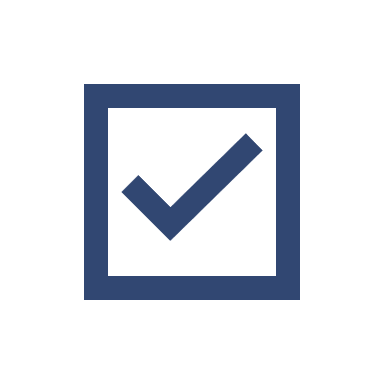 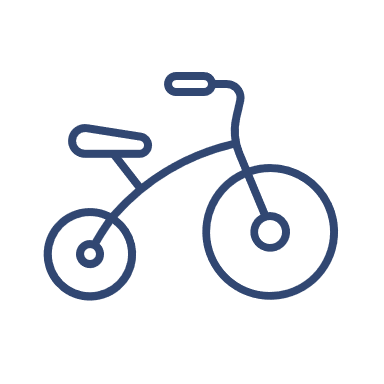 Complete
Ongoing
Colorado’s Opioid Crisis
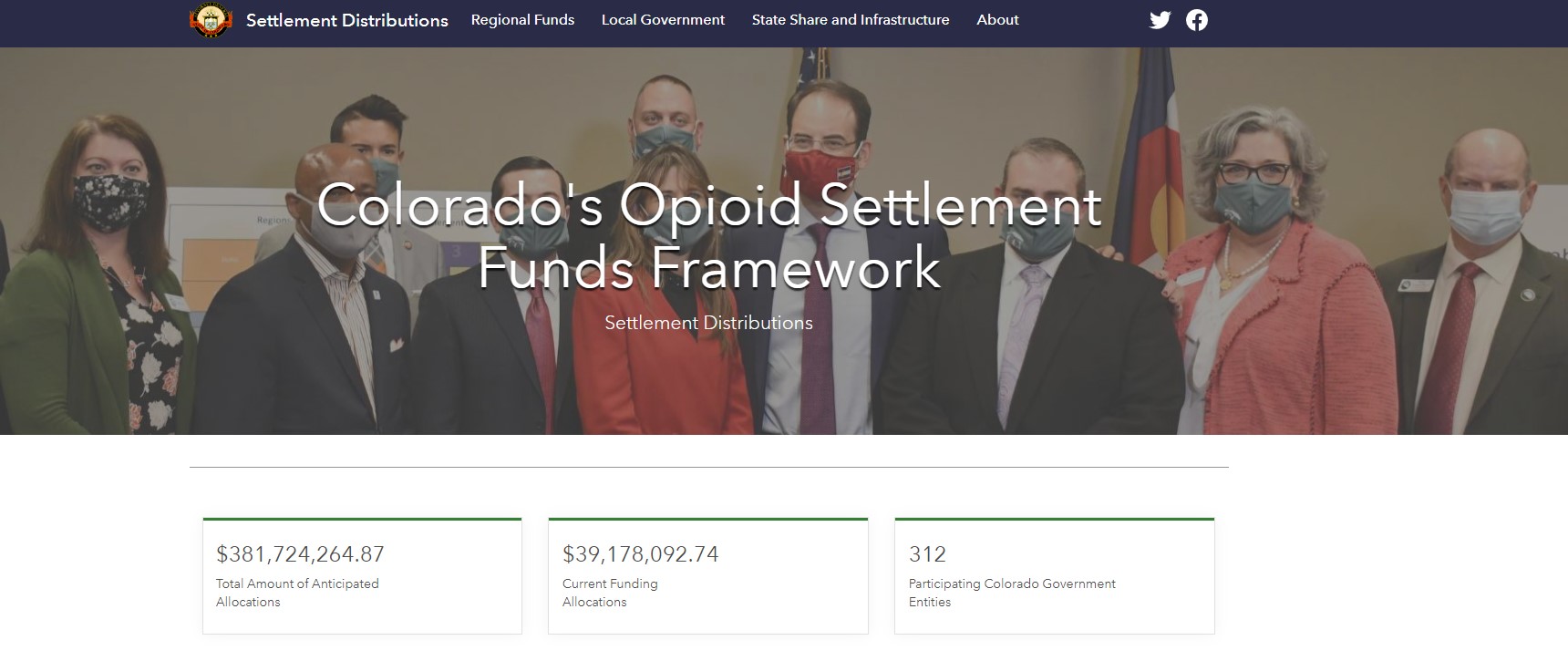 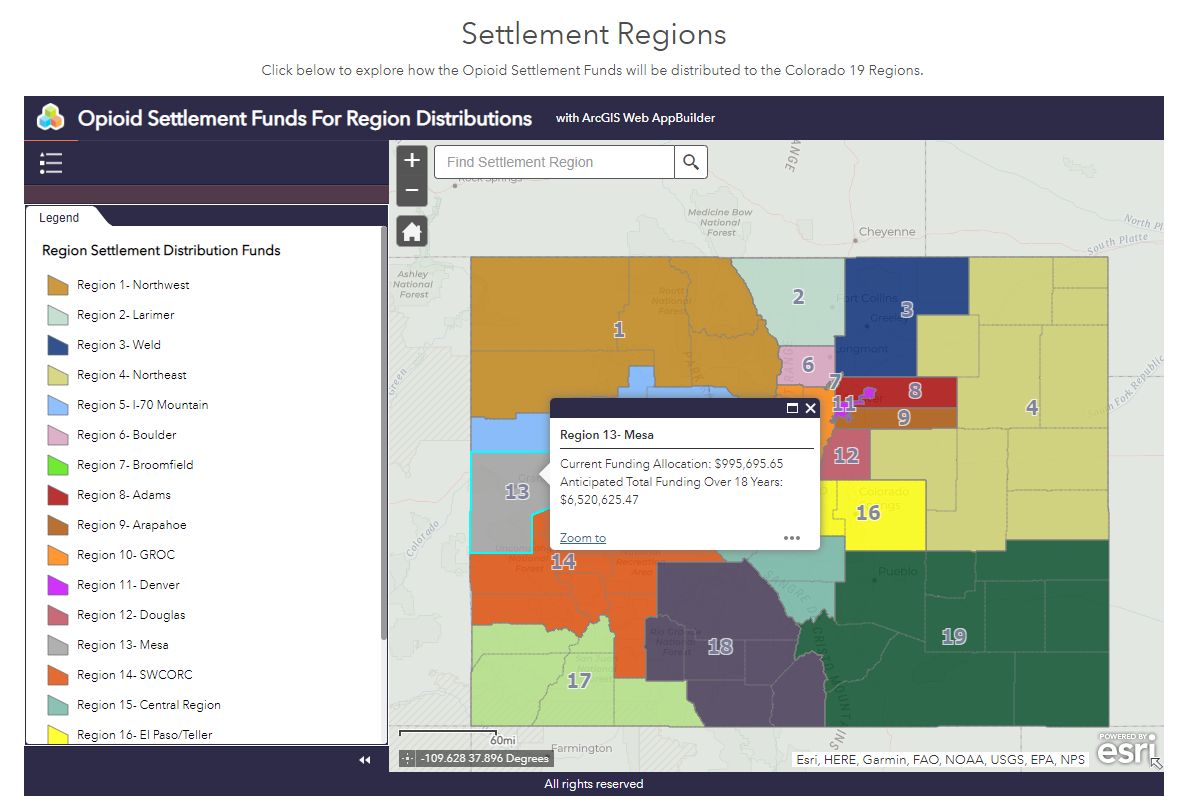 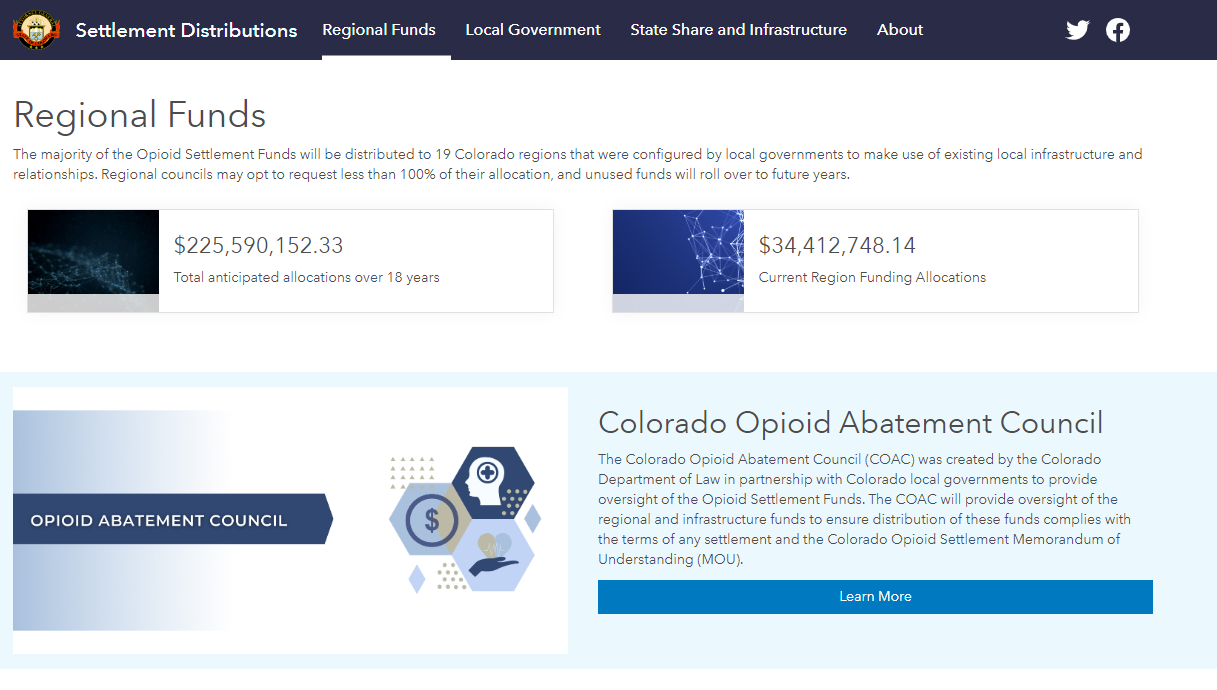 [Speaker Notes: Regional Fund page with interactive region map that shows the current and anticipated total funding for each region.
Page Includes:
Total anticipated regional allocations 
Current first year allocations 
Interactive map – site visitors can select the regions and will receive a pop-up with the region funding data
Outcome data will be added when data becomes available]
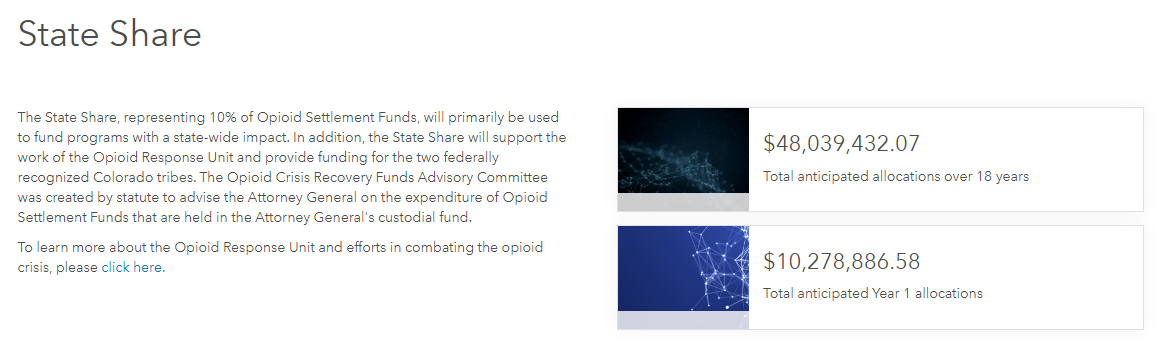 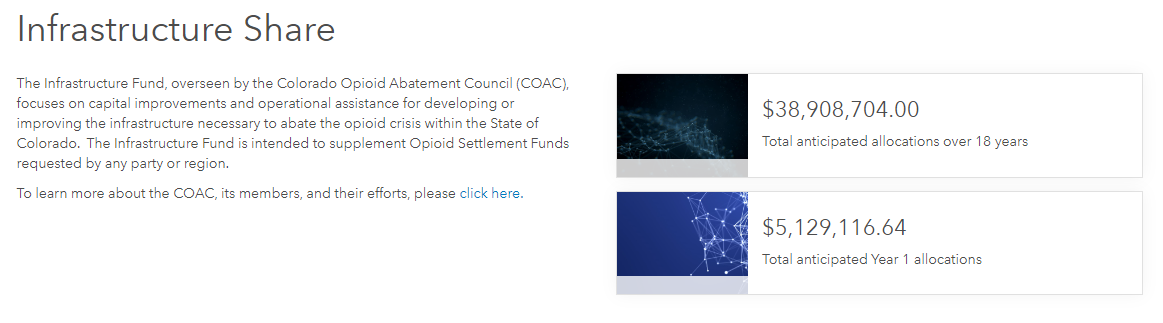 [Speaker Notes: State and Infrastructure share information.  
Page includes:
Total State and Infrastructure Share anticipated allocations 
Current first year allocations 
Additional expenditure information will be added when available]
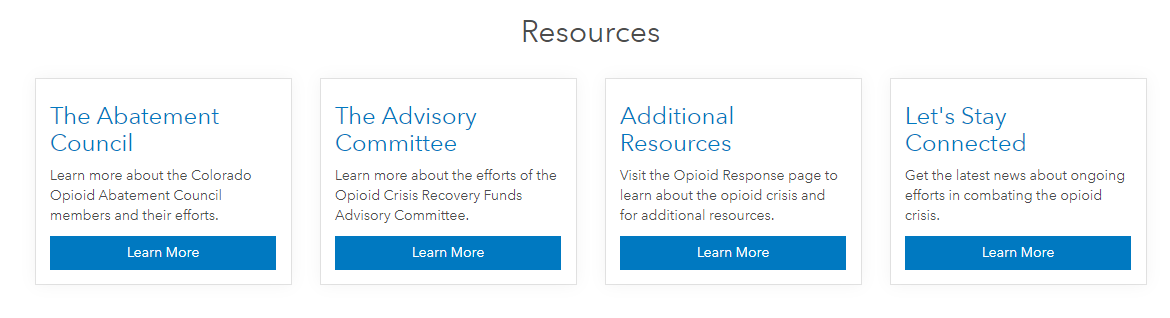 [Speaker Notes: Resource section highlighting the Abatement Council and the Advisory Committee.
Section Includes:
Abatement Council 
Advisory Committee
Links to additional resources
Sign-up option to the DOL opioid newsletter]
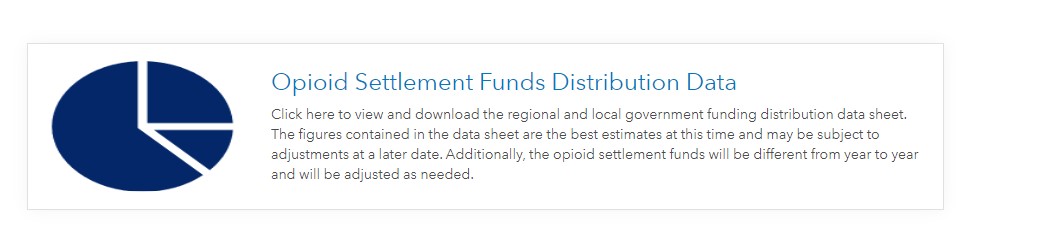 Click Here
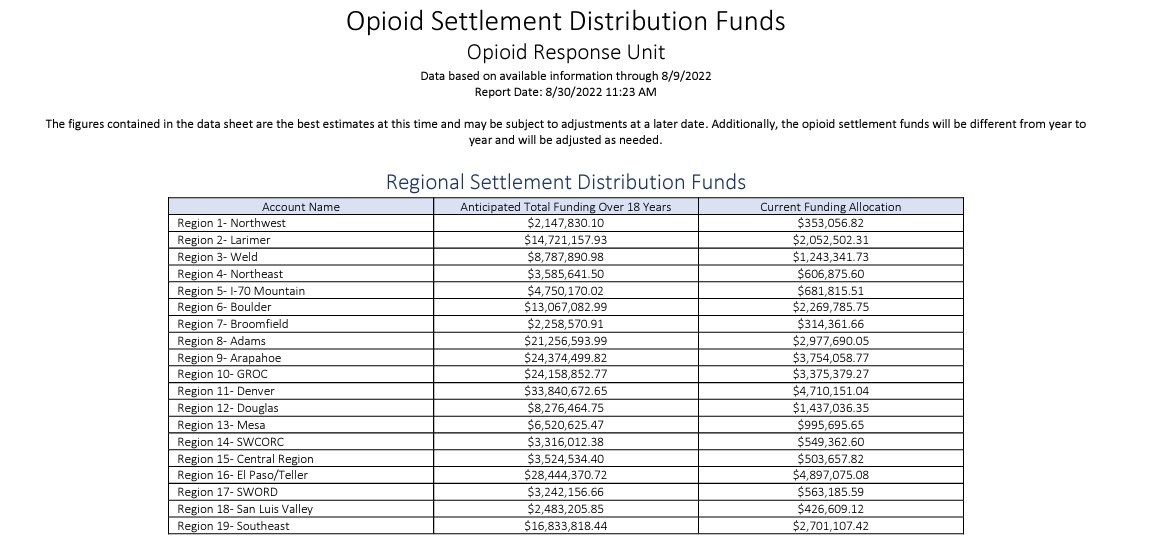 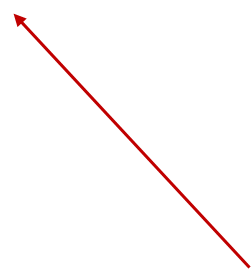 To Pull Up Table Here
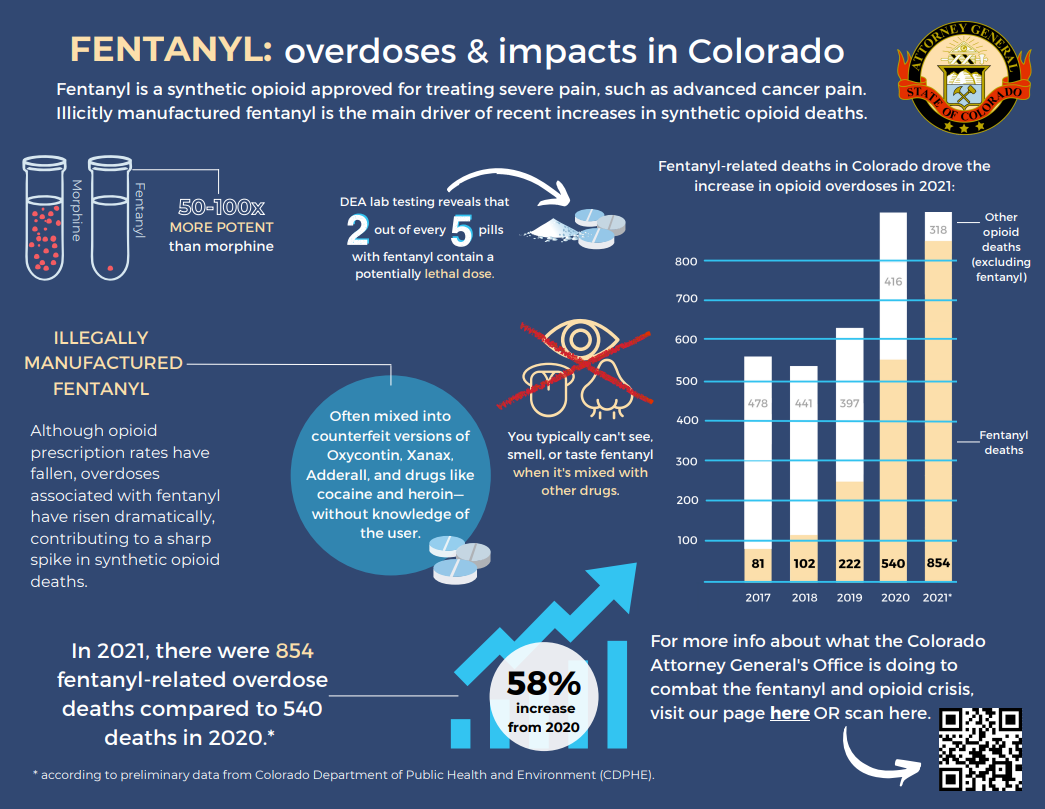 Fentanyl Awareness Social Media Kit
Infographic Link
Email us for the full toolkit:
opioids@coag.gov
Questions?
?
Resources
Exhibit A – Allowable Uses

Colorado’s Opioid Settlement Funds Framework

Opioid Crisis Response Plan (Colorado)

Colorado Memorandum of Understanding

COAG.GOV/OPIOIDS
Heidi Williams – Director of Opioid Response
Heidi.Williams@coag.gov
720-508-6098
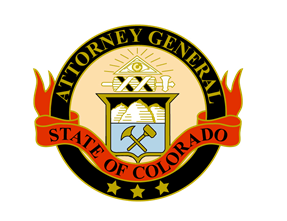 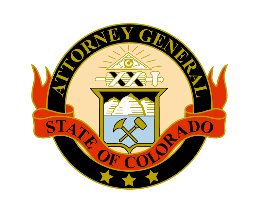